Schemeshead, neck
Fossa pterygopalatina
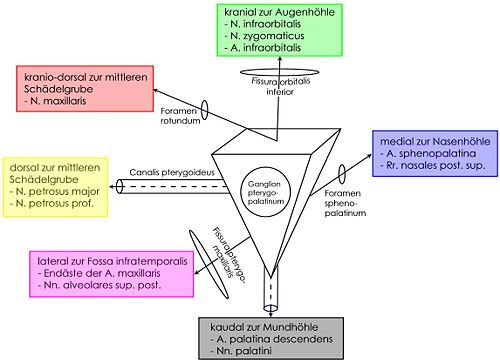 kranio-rostral
Canalis n.facialis
porus acusticus
 internus
foramen stylomastoideum
Porus acousticus internus
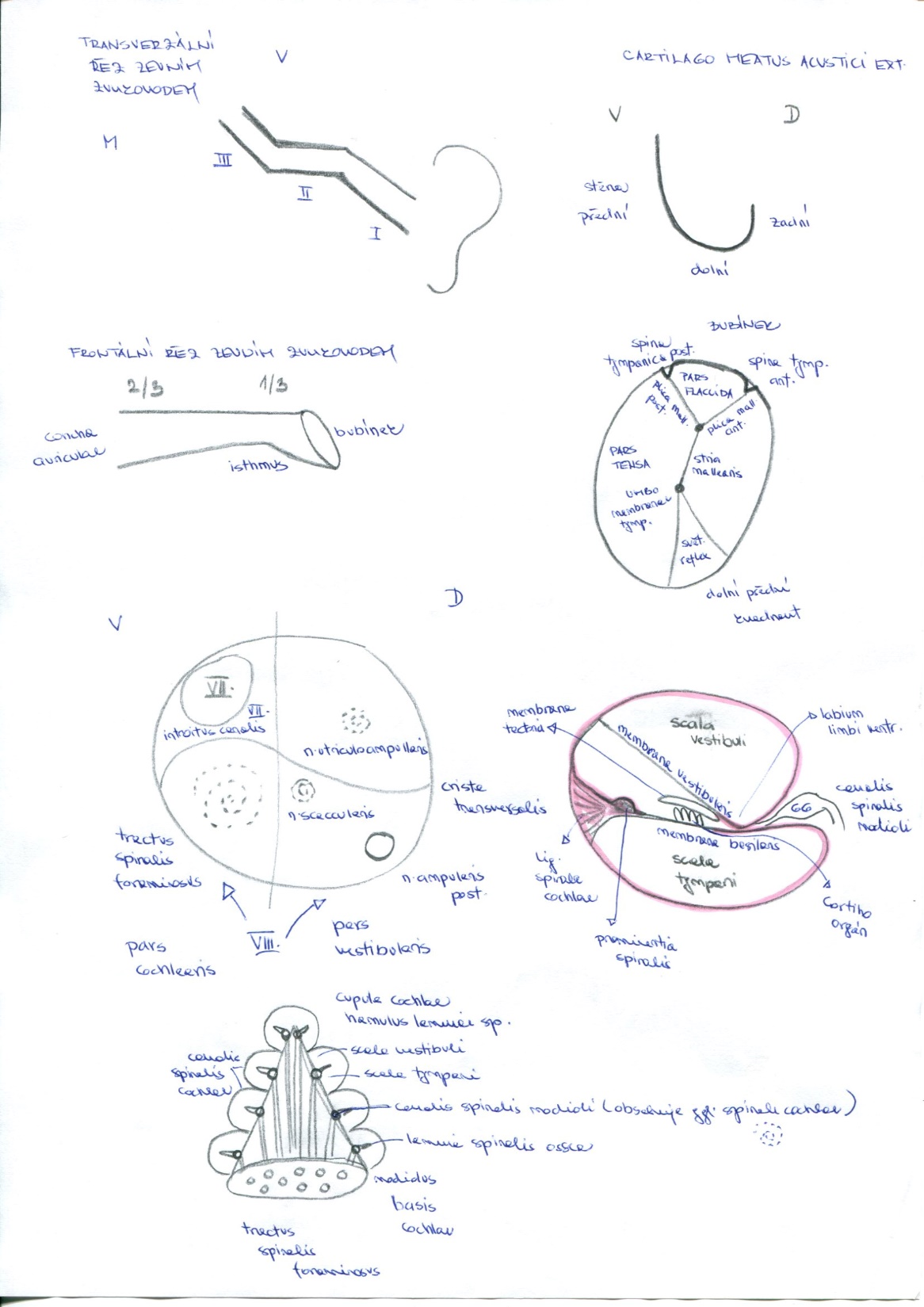 Os ethmoidale
SEPTUM NASI OSSEUM
lamina perpendicularis 
ossis ethmoidalis
vomer
Atlantoaxial connection
Membrana atlantooccipitalis ant.
lig.apicis dentis
Membrana tectoria
lig.transversum atlantis
Membrana atlantooccipitalis post.
Temporal fossa on the frontal section
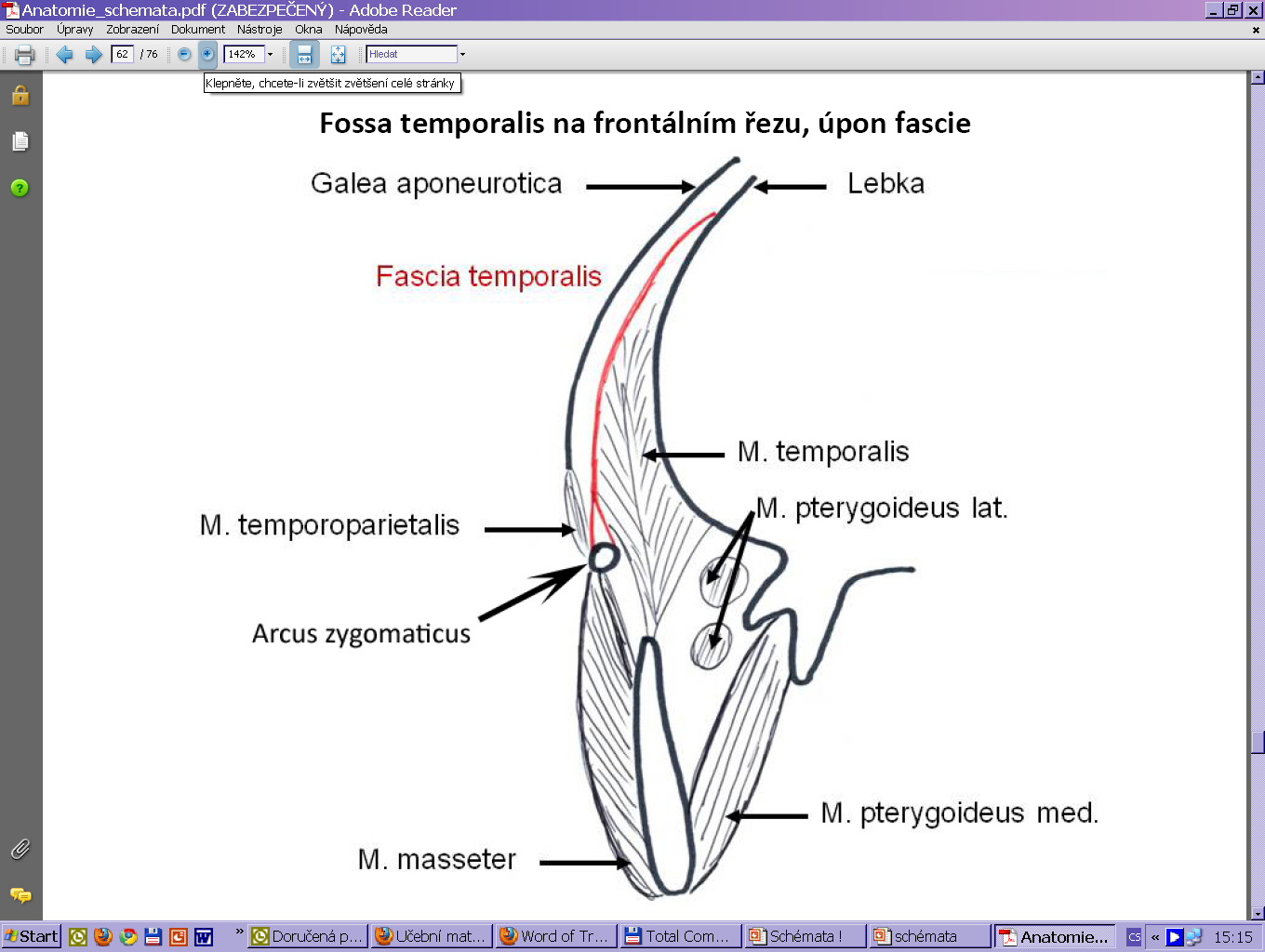 skul
Cervical fascia – transversal section
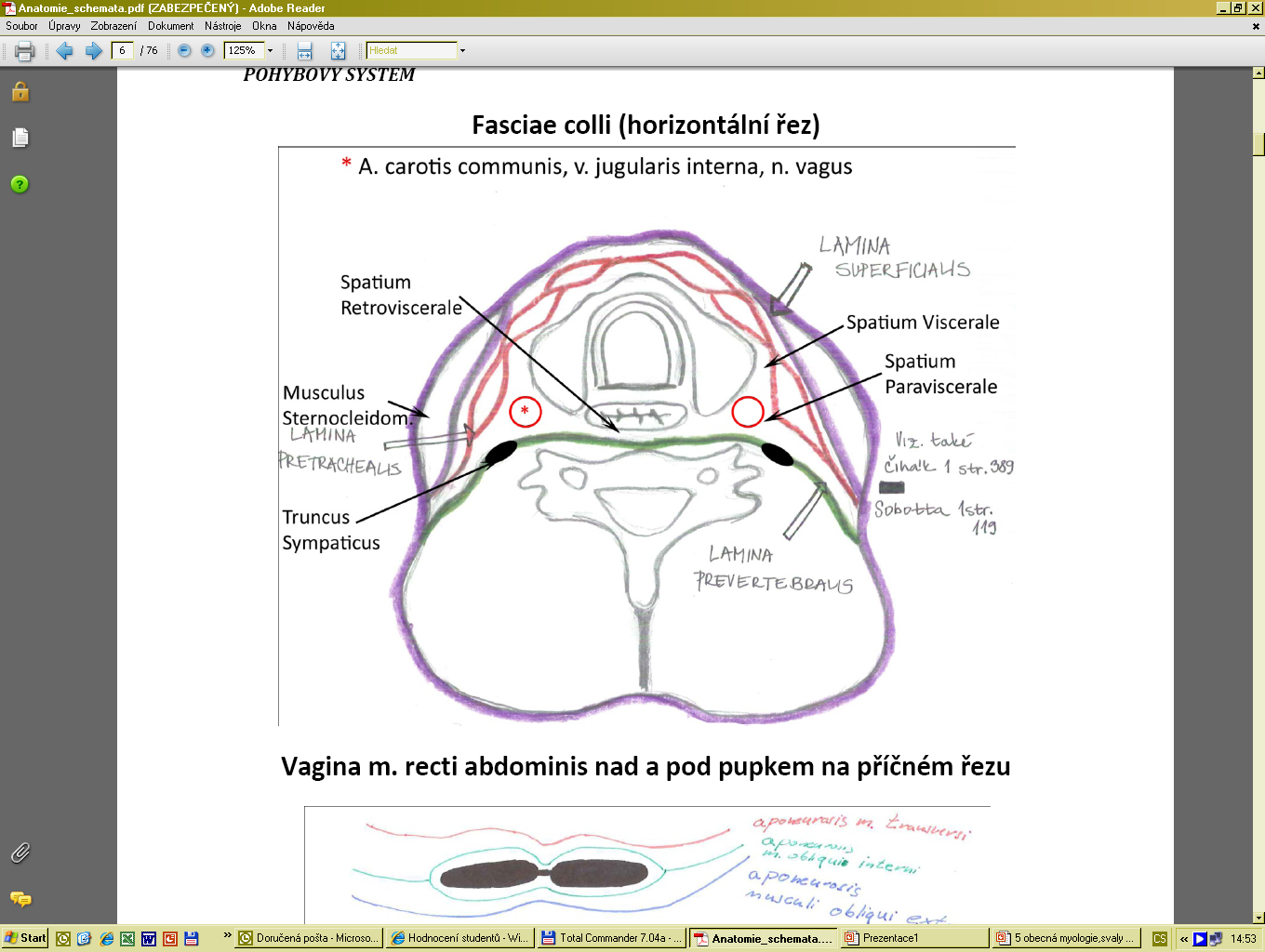 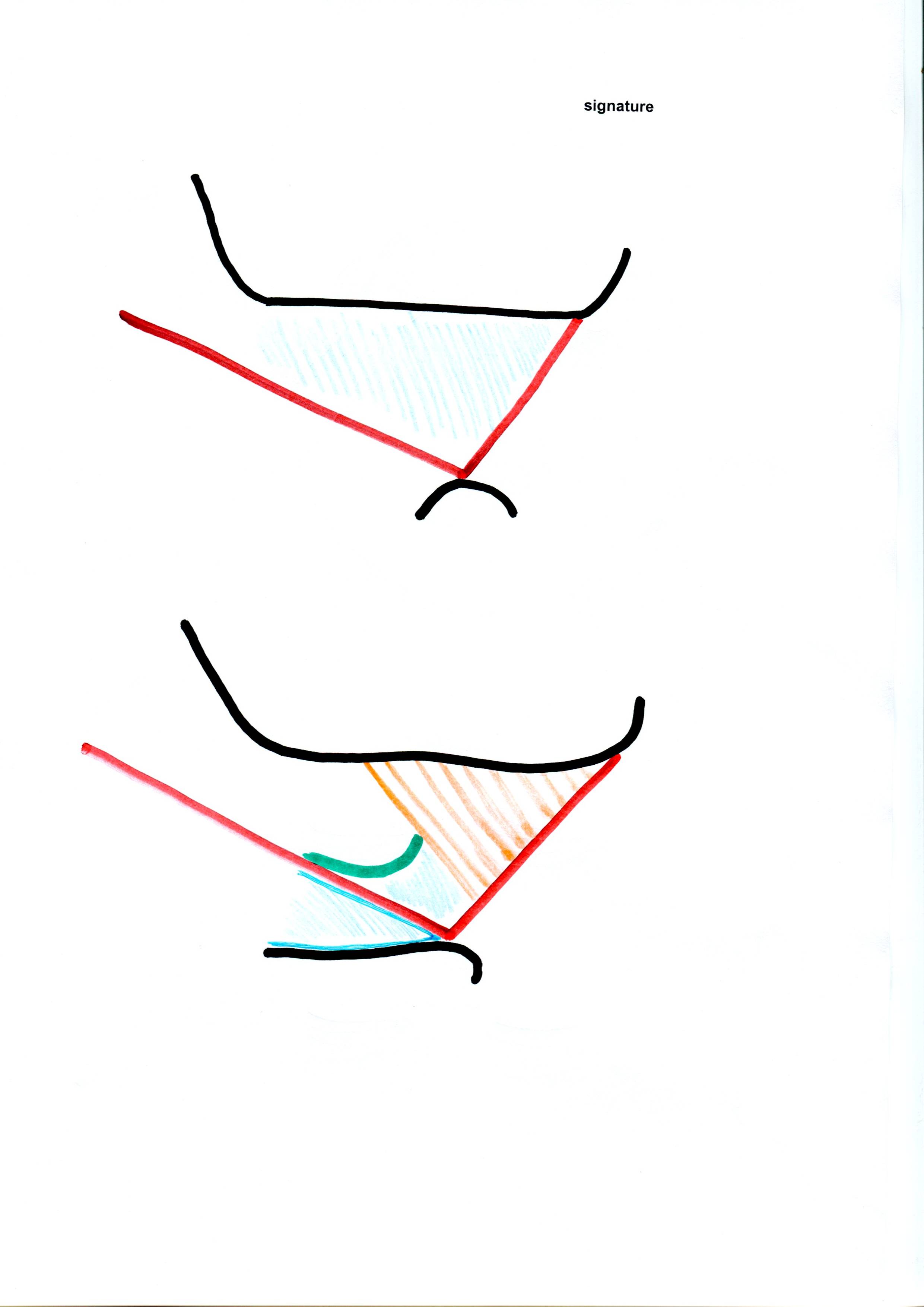 Trigonum submandibulare
mandibula
Venter anterior m.digastrici
Venter posterior m.digastrici
Os hyoideum
m.mylohyoideus
mandibula
Venter posterior 
m.digastrici
n.hypoglossus
Venter anterior m.digastrici
Trigonum Pirogovi
Beclard´s angle
Os hyoideum
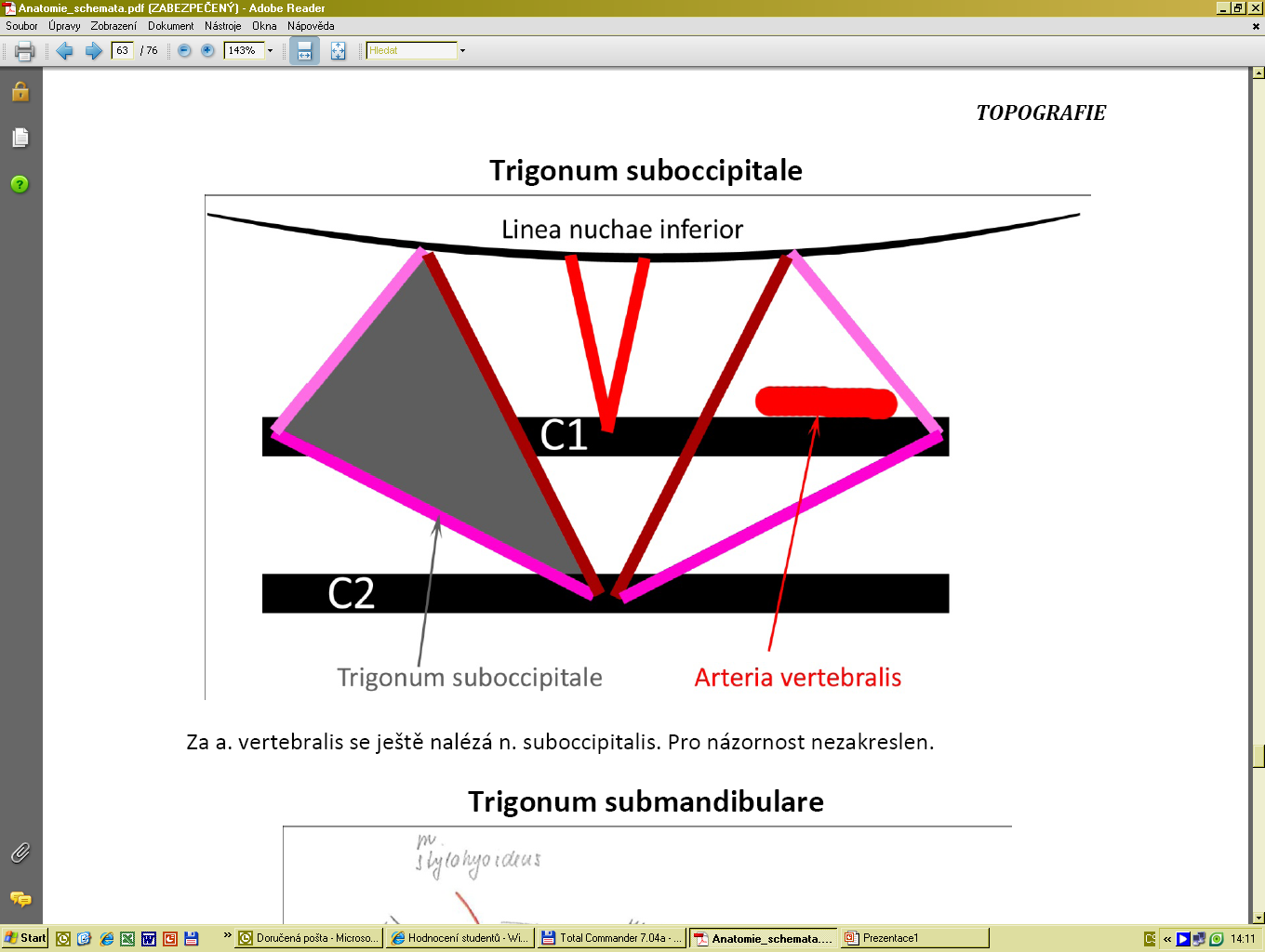 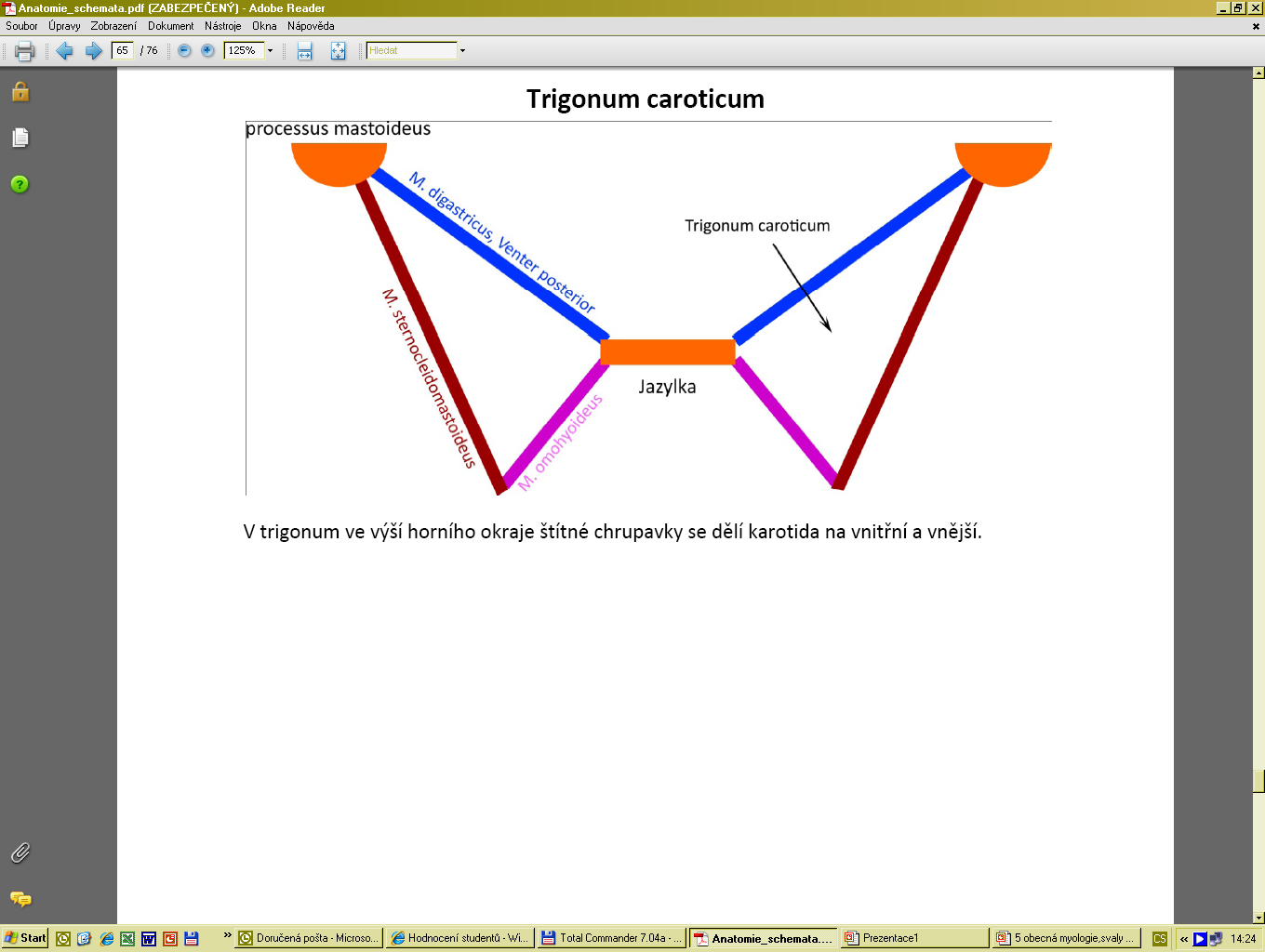 Hyoid bone
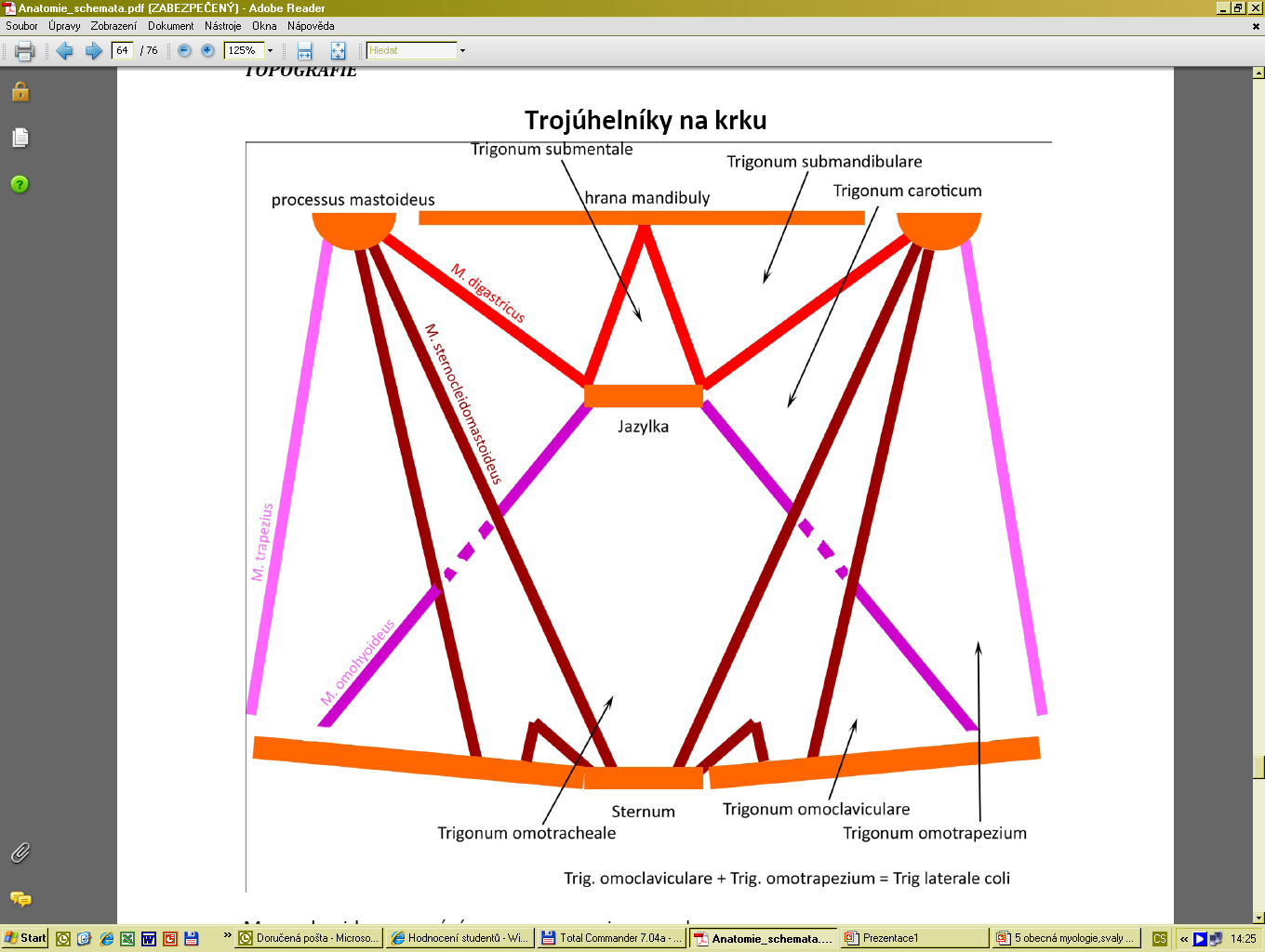 mandible
Hyoid bone
Fissura scalenorum
m. scalenus med.
m. scalenus ant.
Costa I.
Plexus brachialis
a. subclavia
v. subclavia- neprochází fissurou
Scheme of the NS
PNS
CNS
sensor
Striated muscle
efector
Functional zones of the grey matter
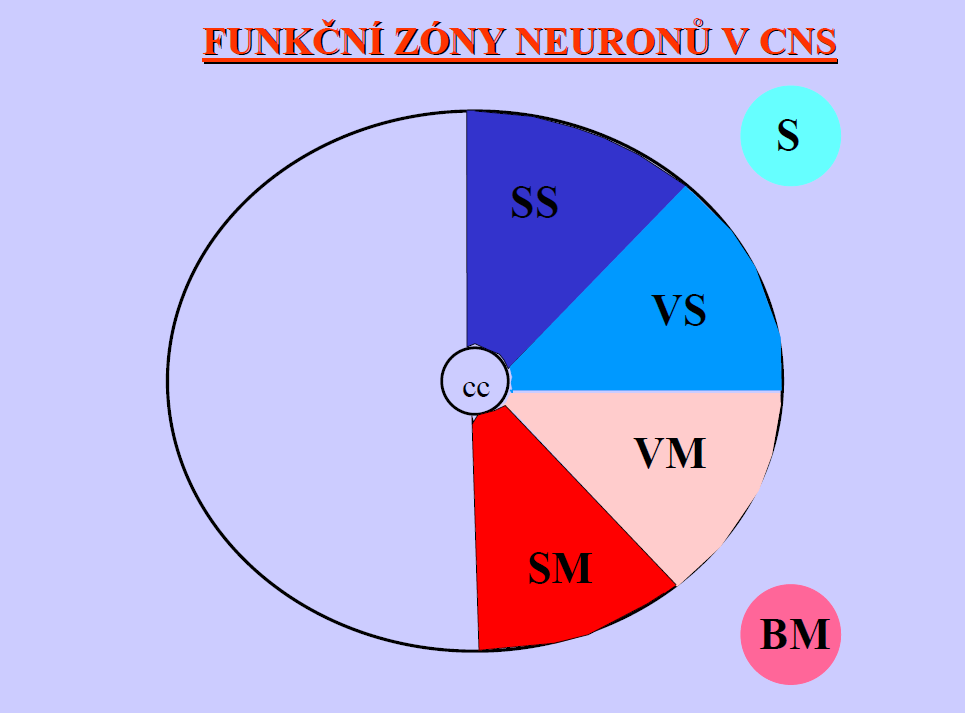 Pseudounipolar neuron
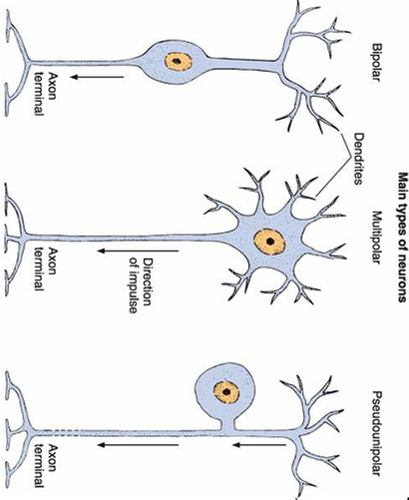 aferent axon
Structure of the spinal nerve
Scheme of the spinal nerve
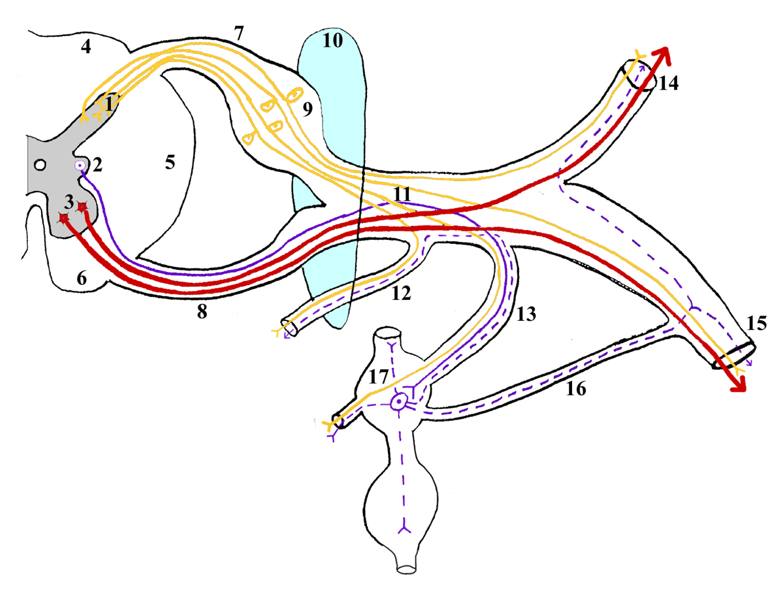 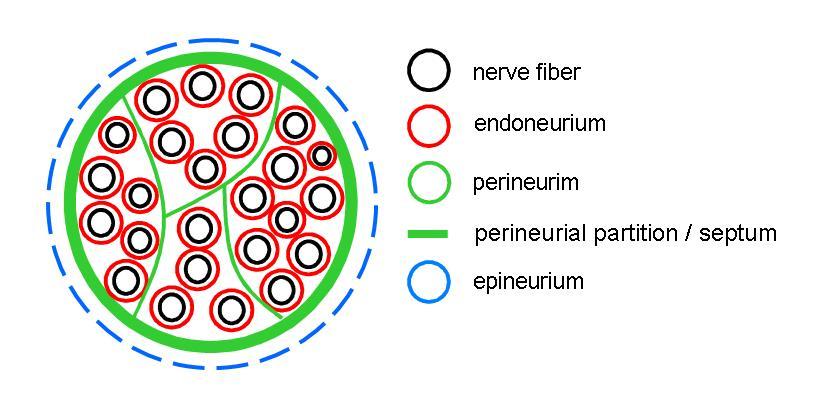 Fossa rhomboidea
Circulus arteriosus Willisi
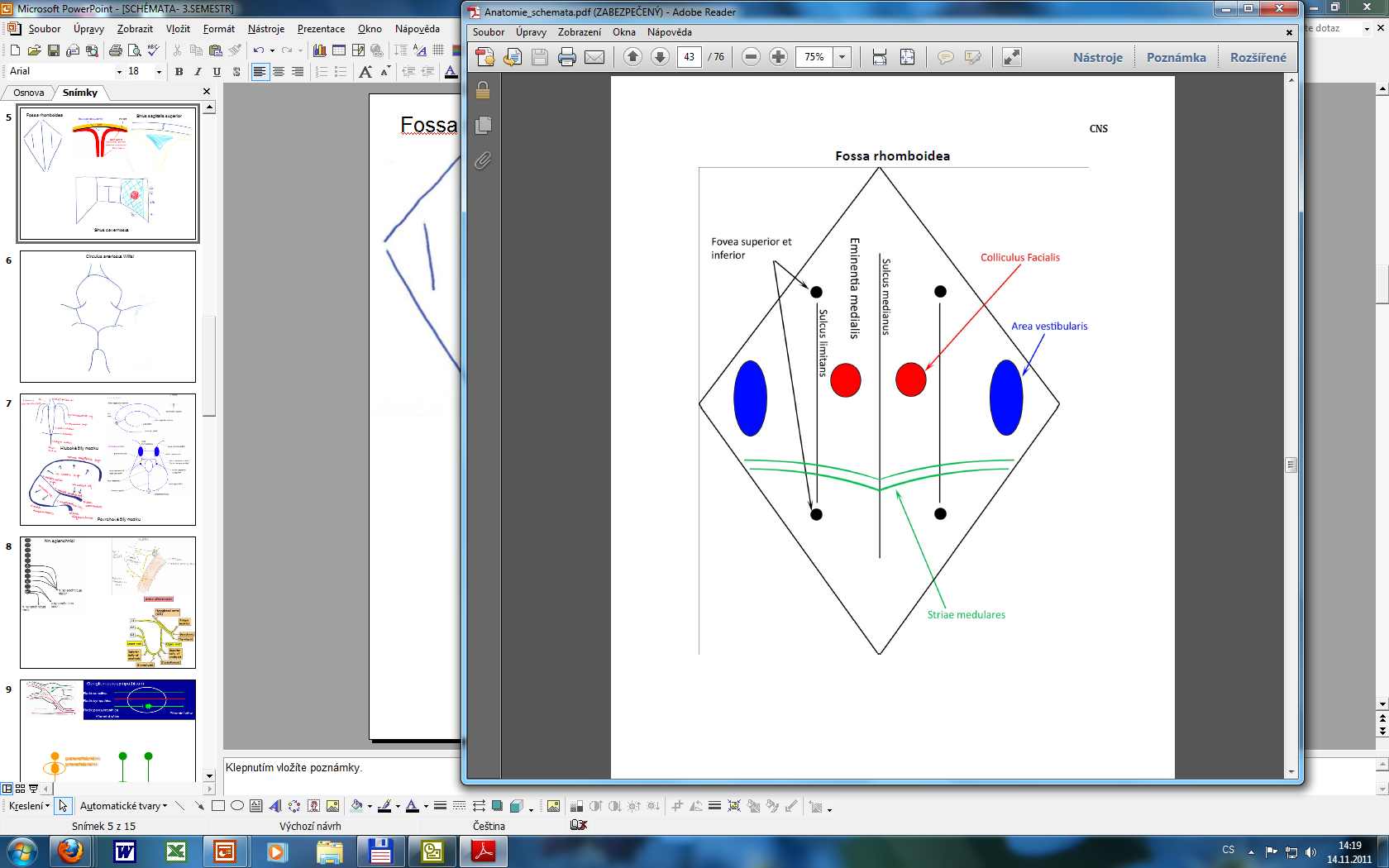 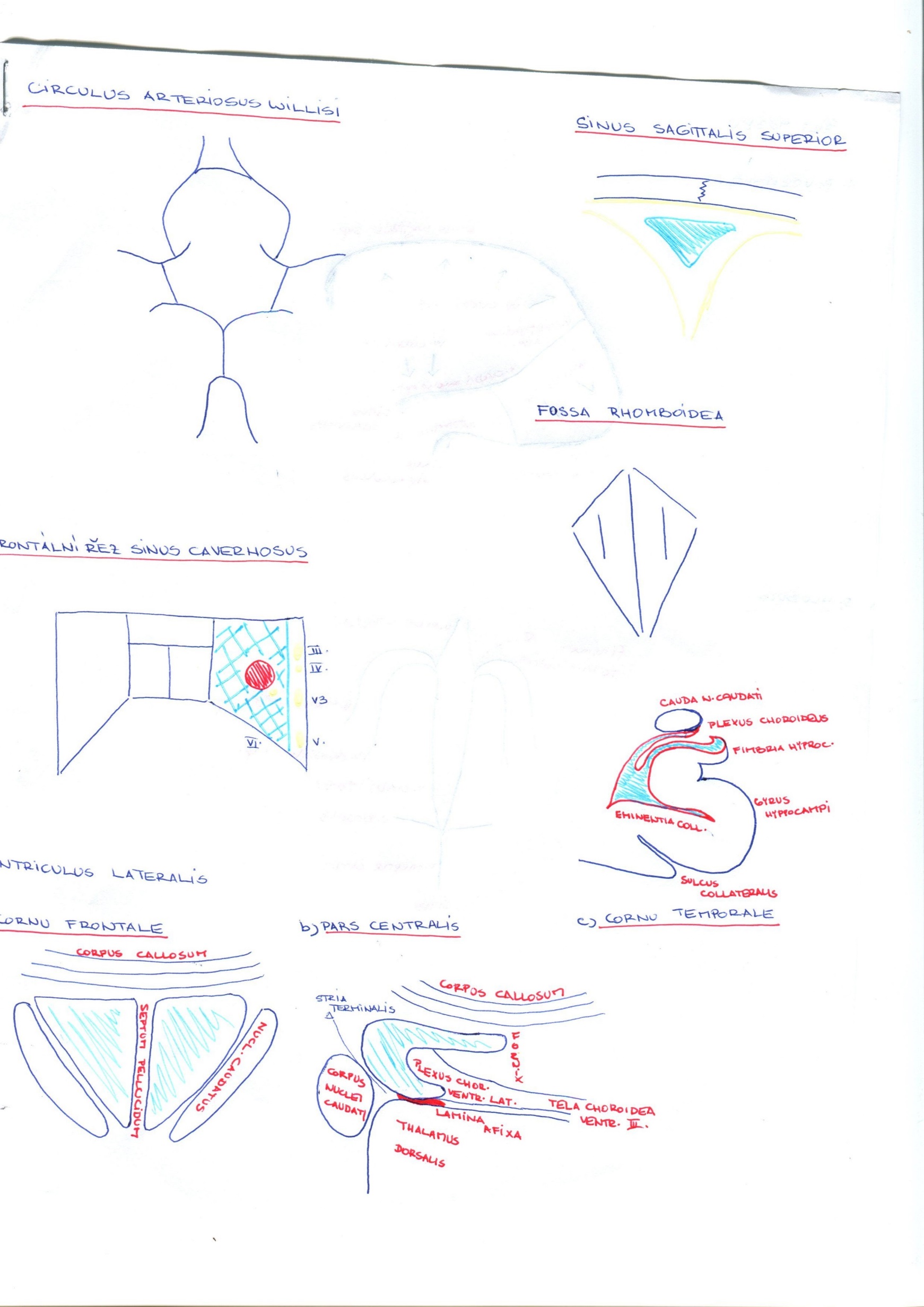 Ventriculus lateralis
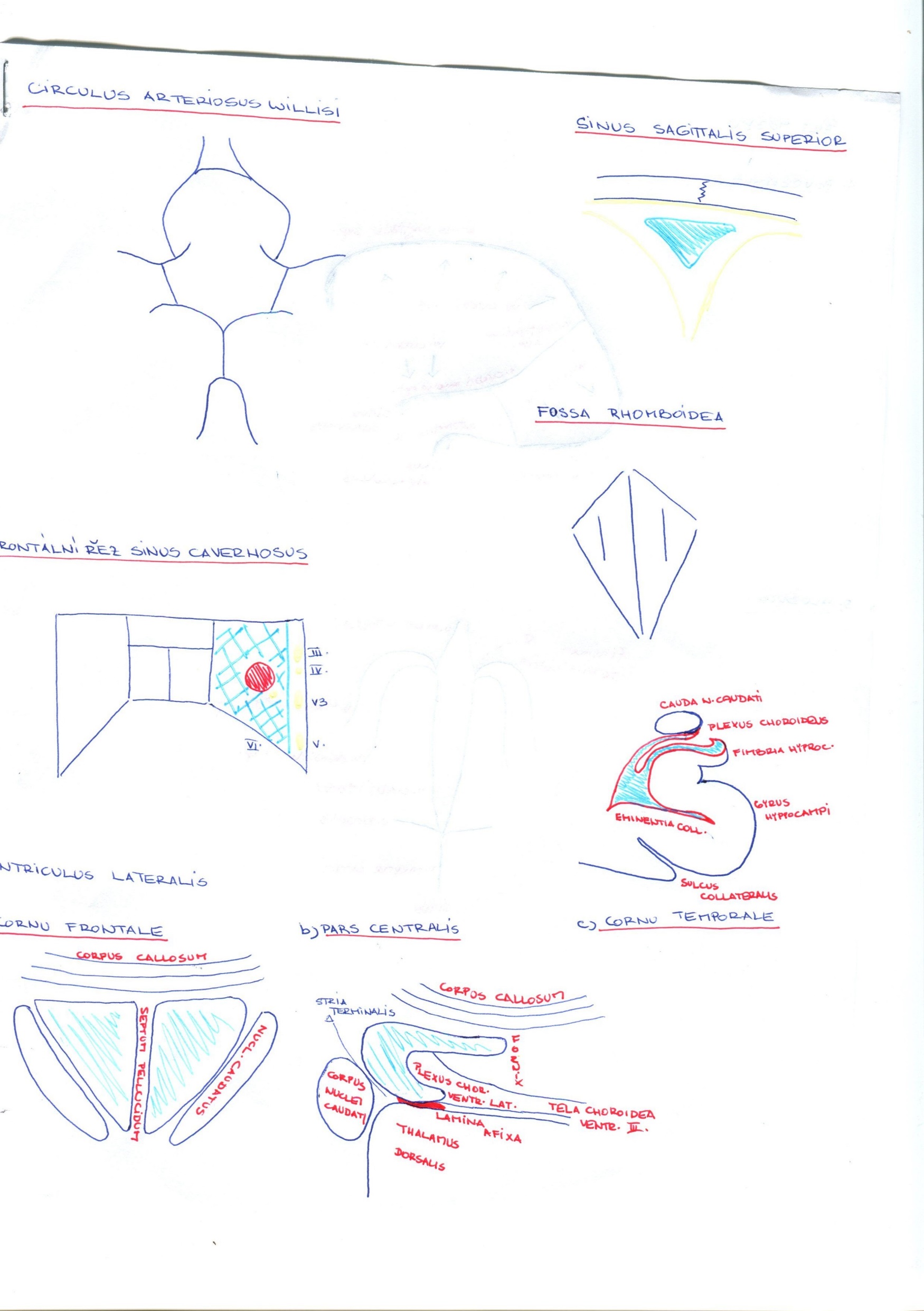 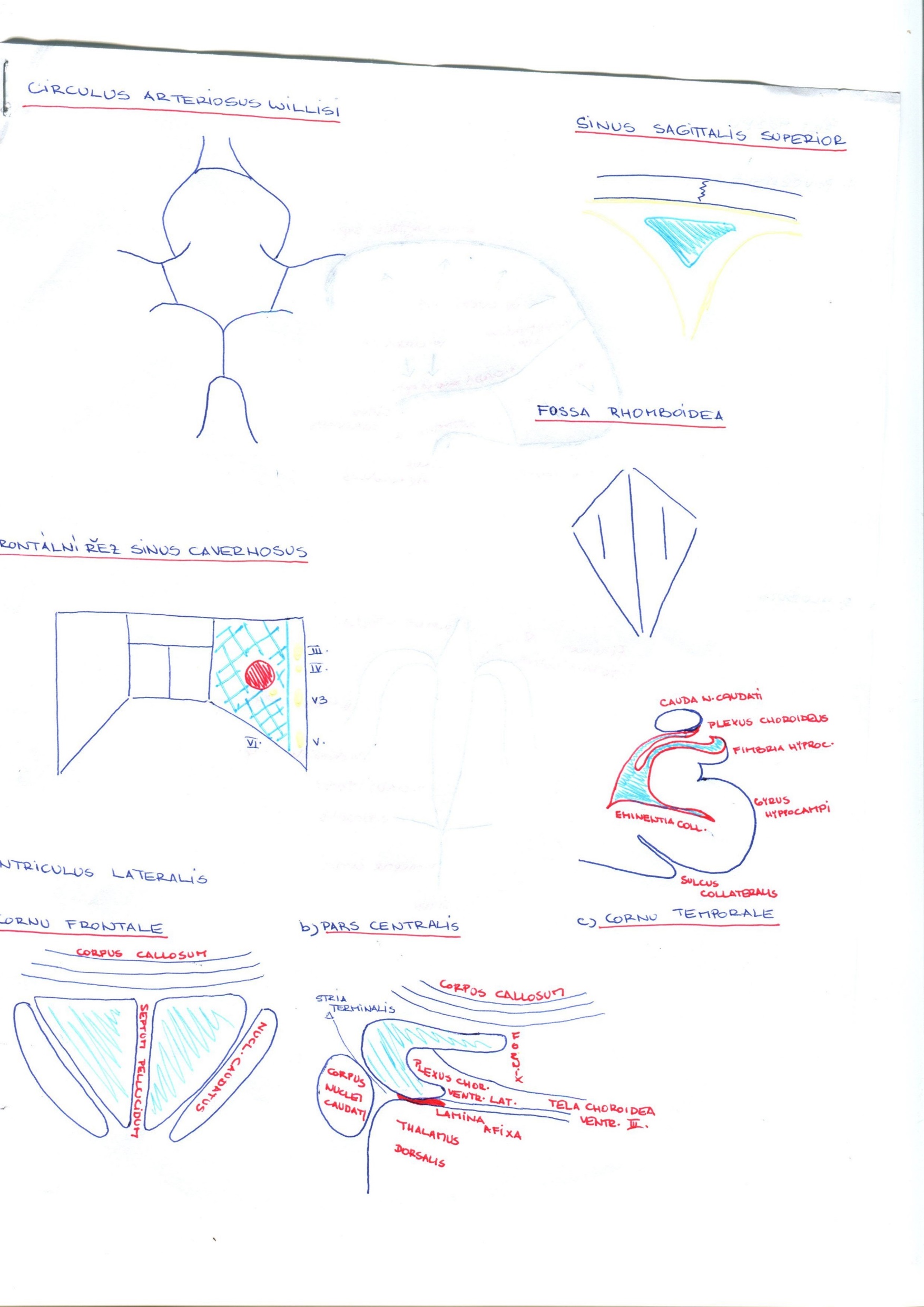 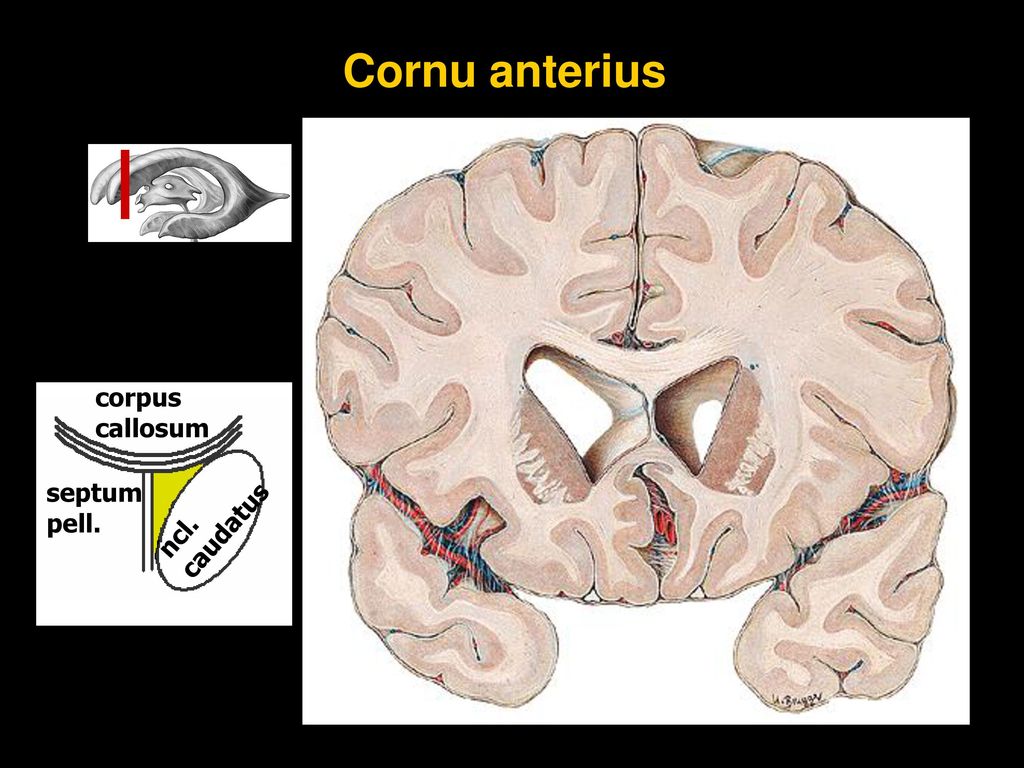 Cornu frontale
Cornu temporale
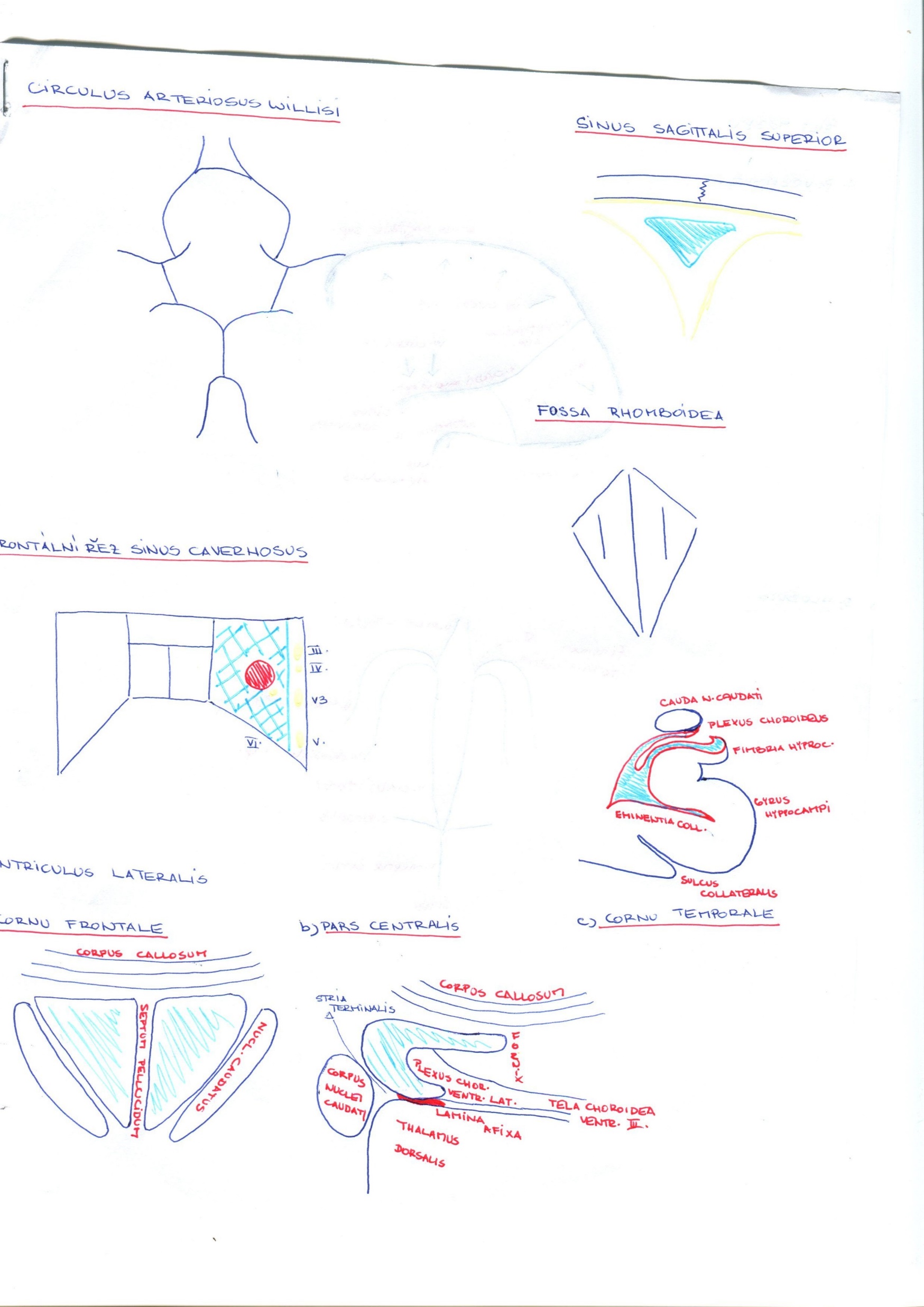 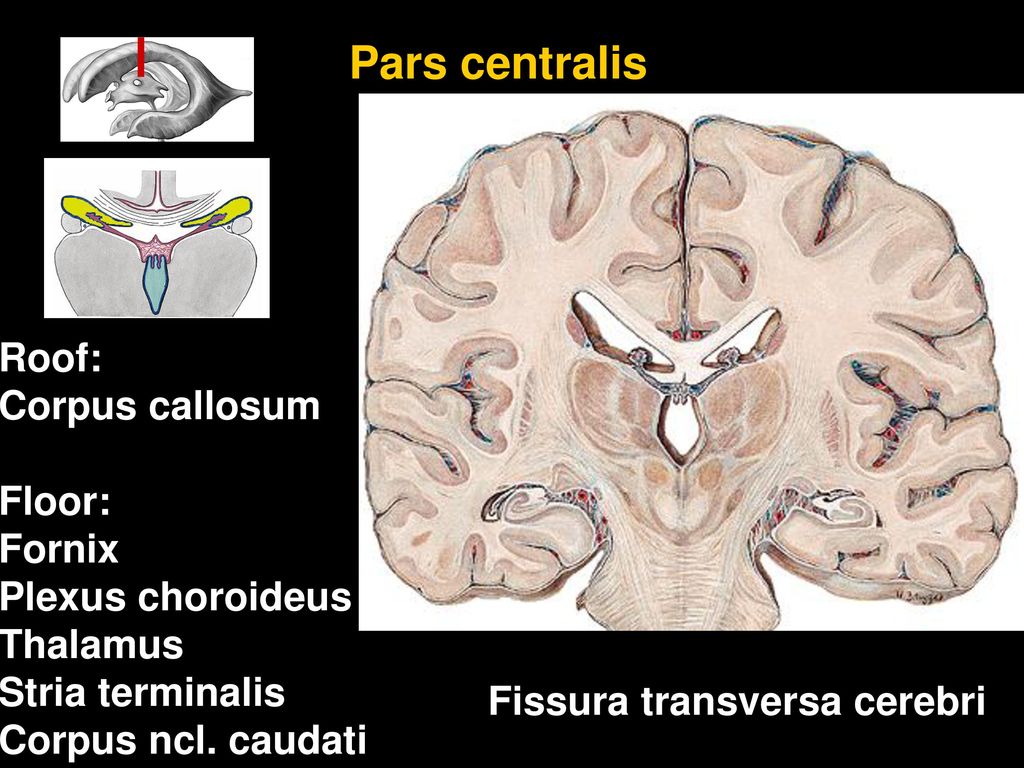 Pars centralis
Sinus sagittalis superior
Sinus cavernosus
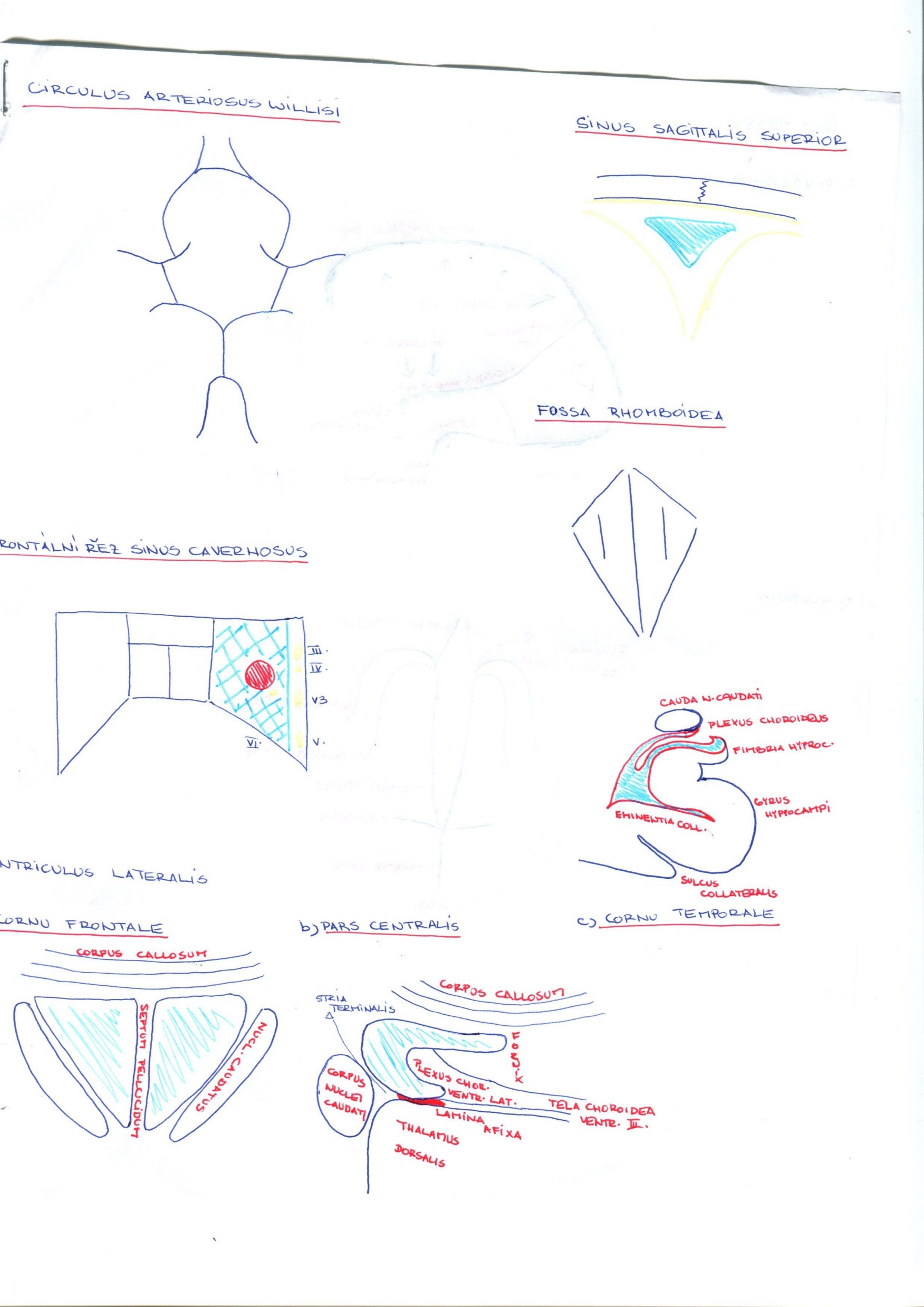 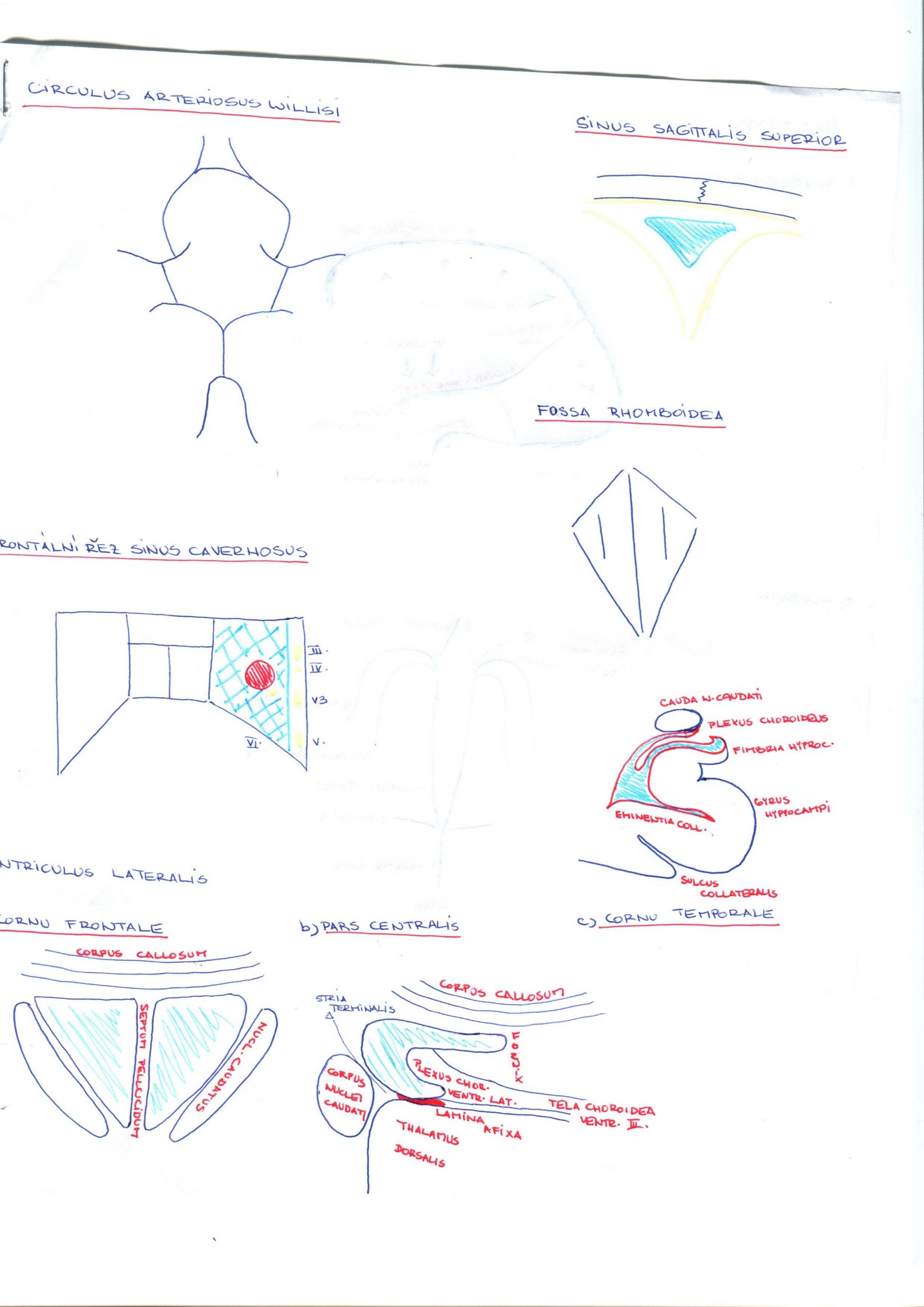 Dura mater
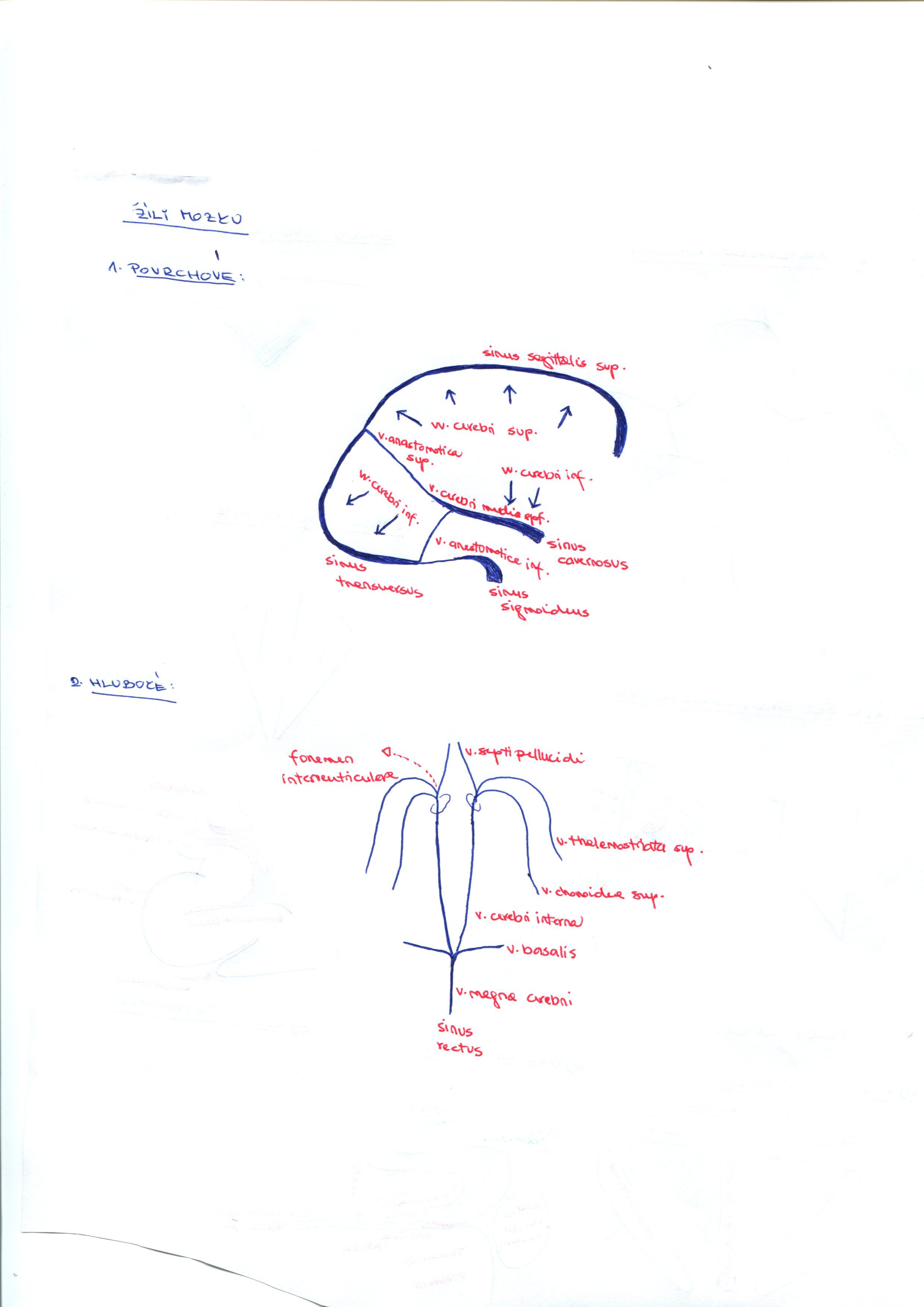 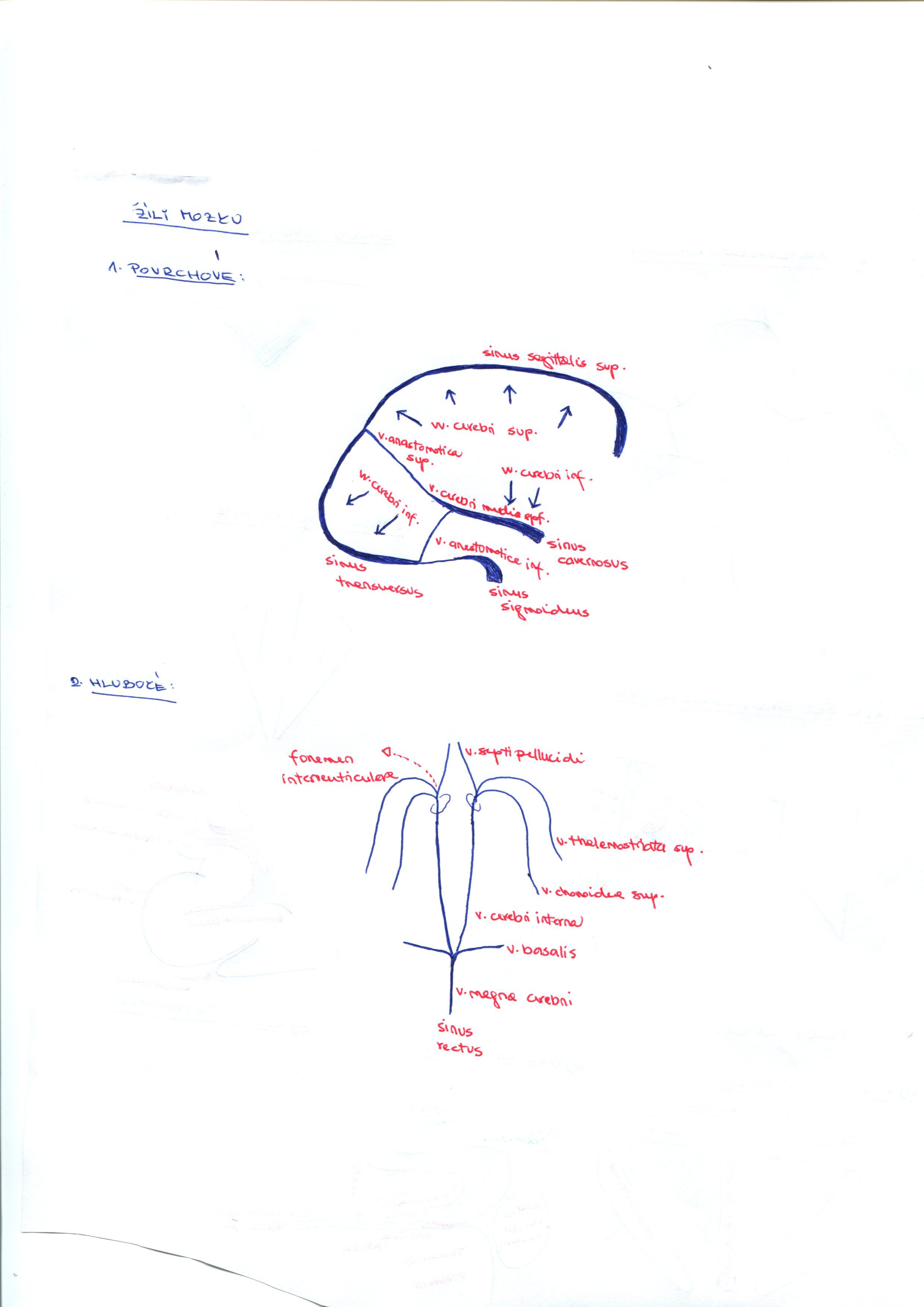 Superficial veins
Deep veins
Cervical ansae
Deep ansa
Superficial ansa
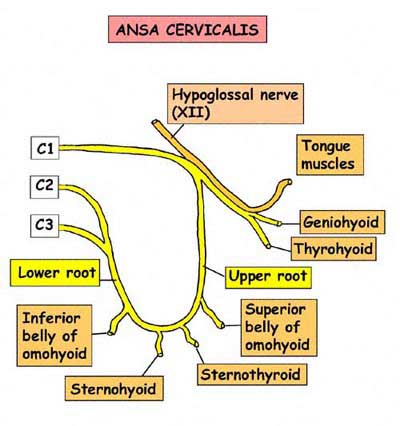 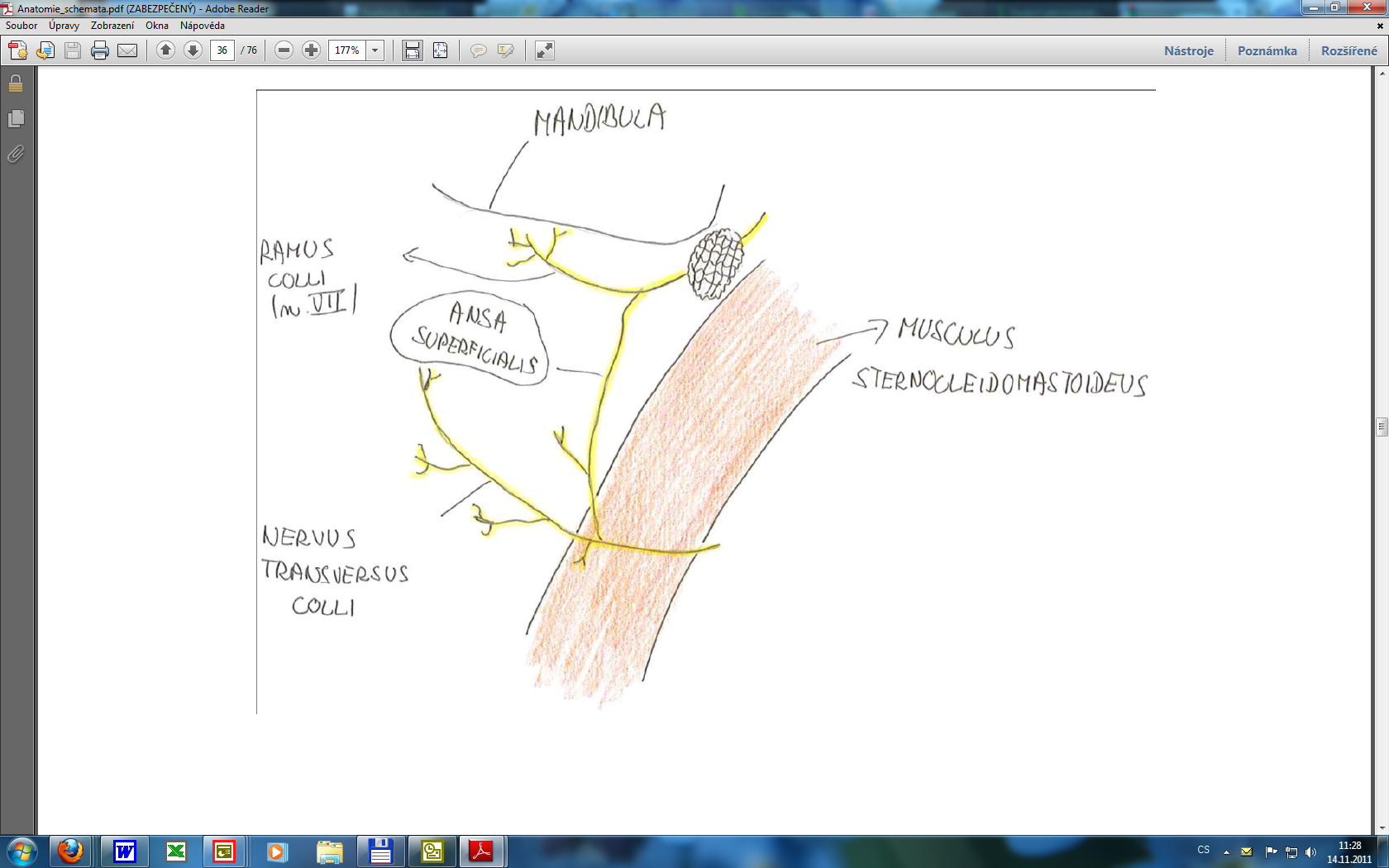 Pedunculus cerebri
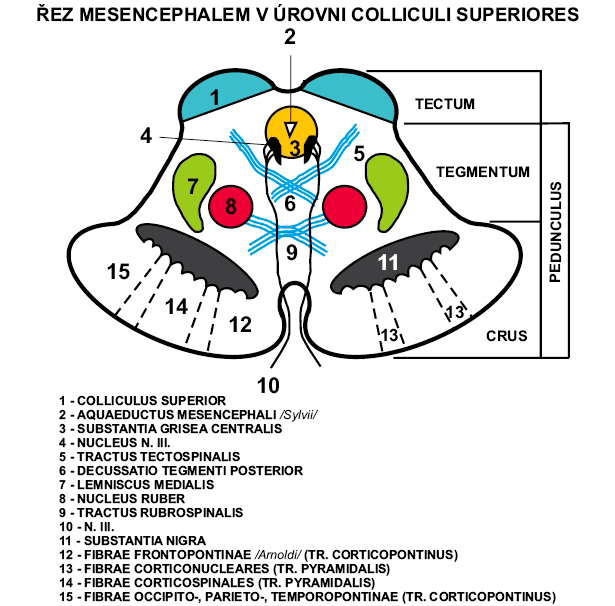 Basal ganglia
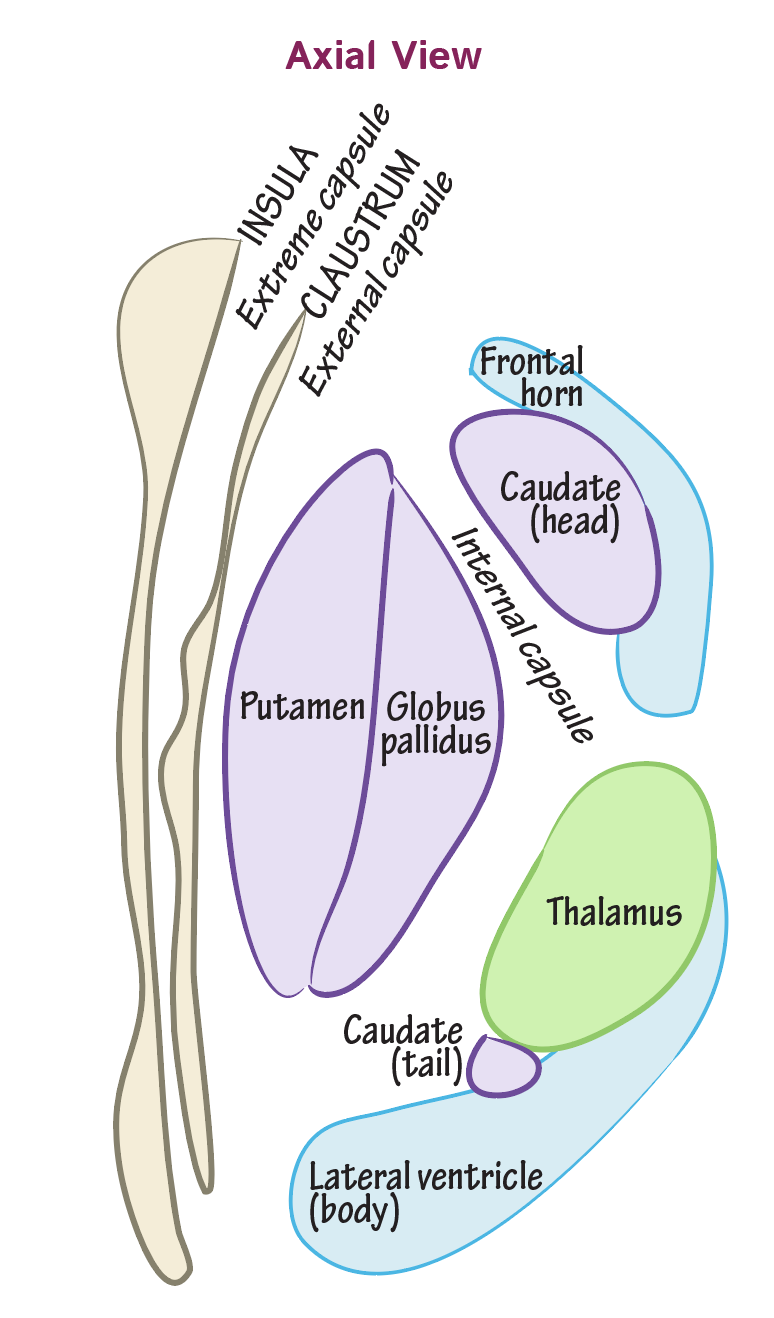 Capsula interna
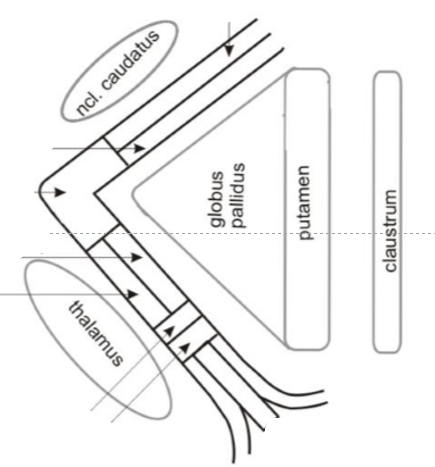 Ductus cochlearis
Membrana tympani
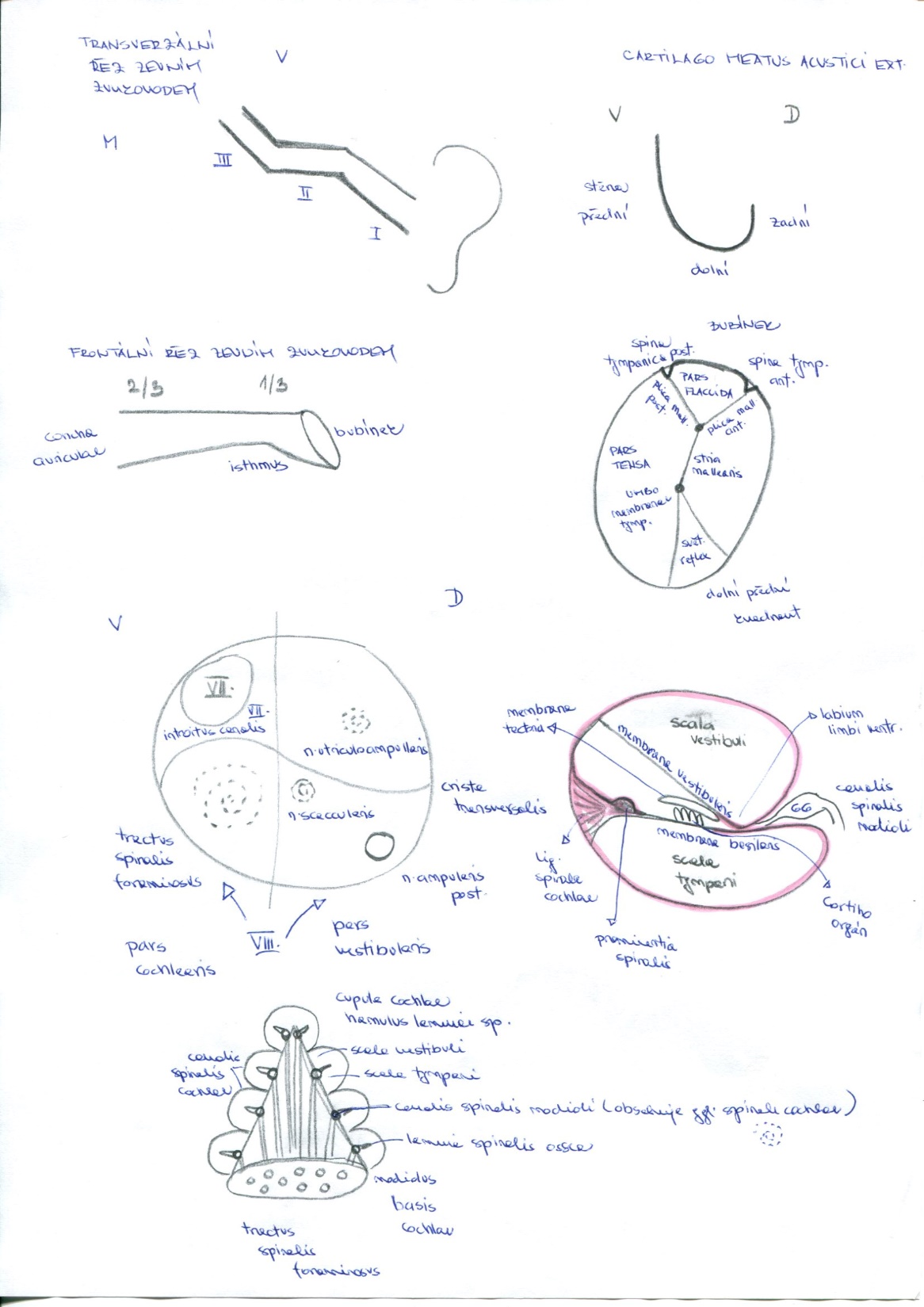 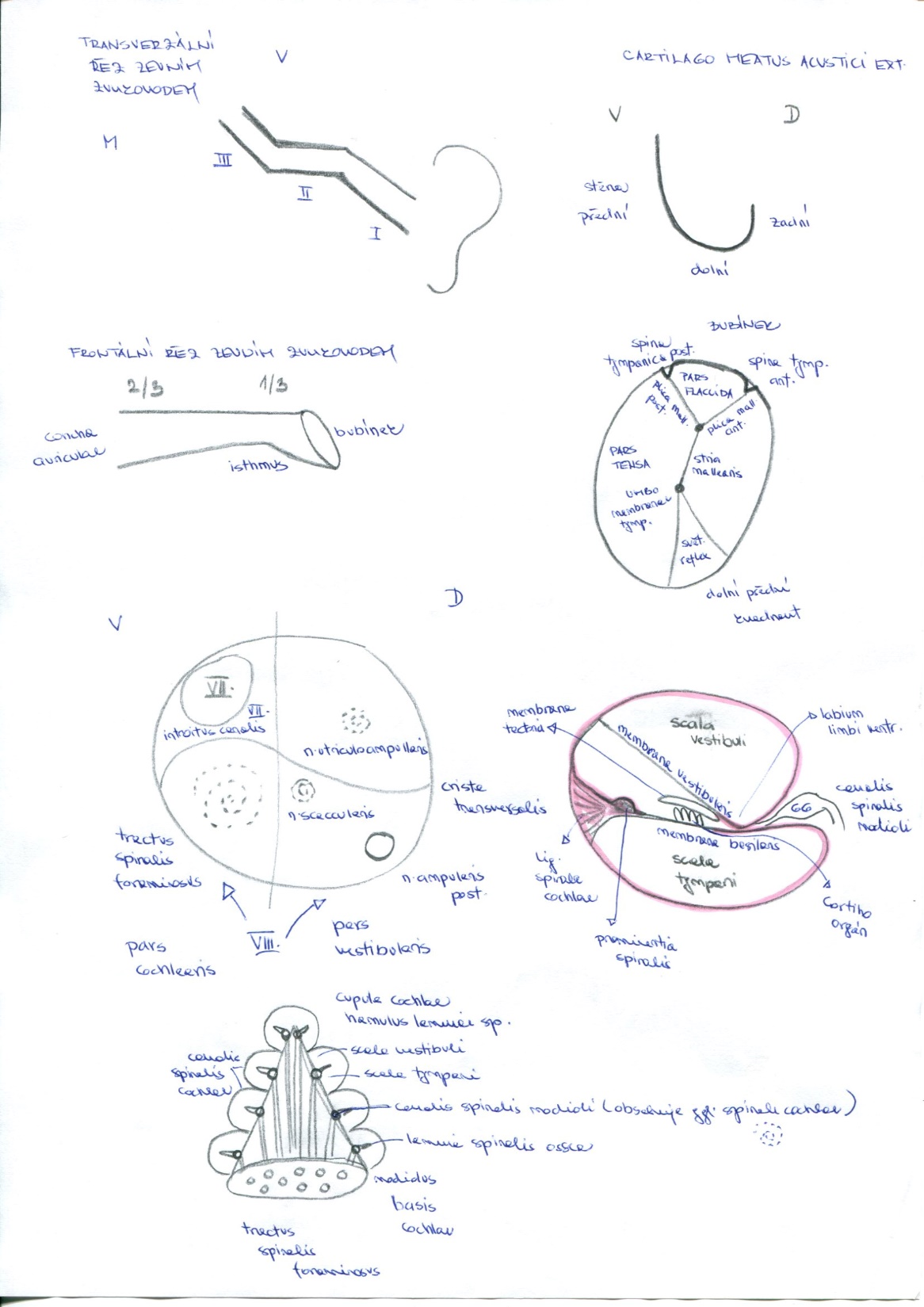 Cochlea
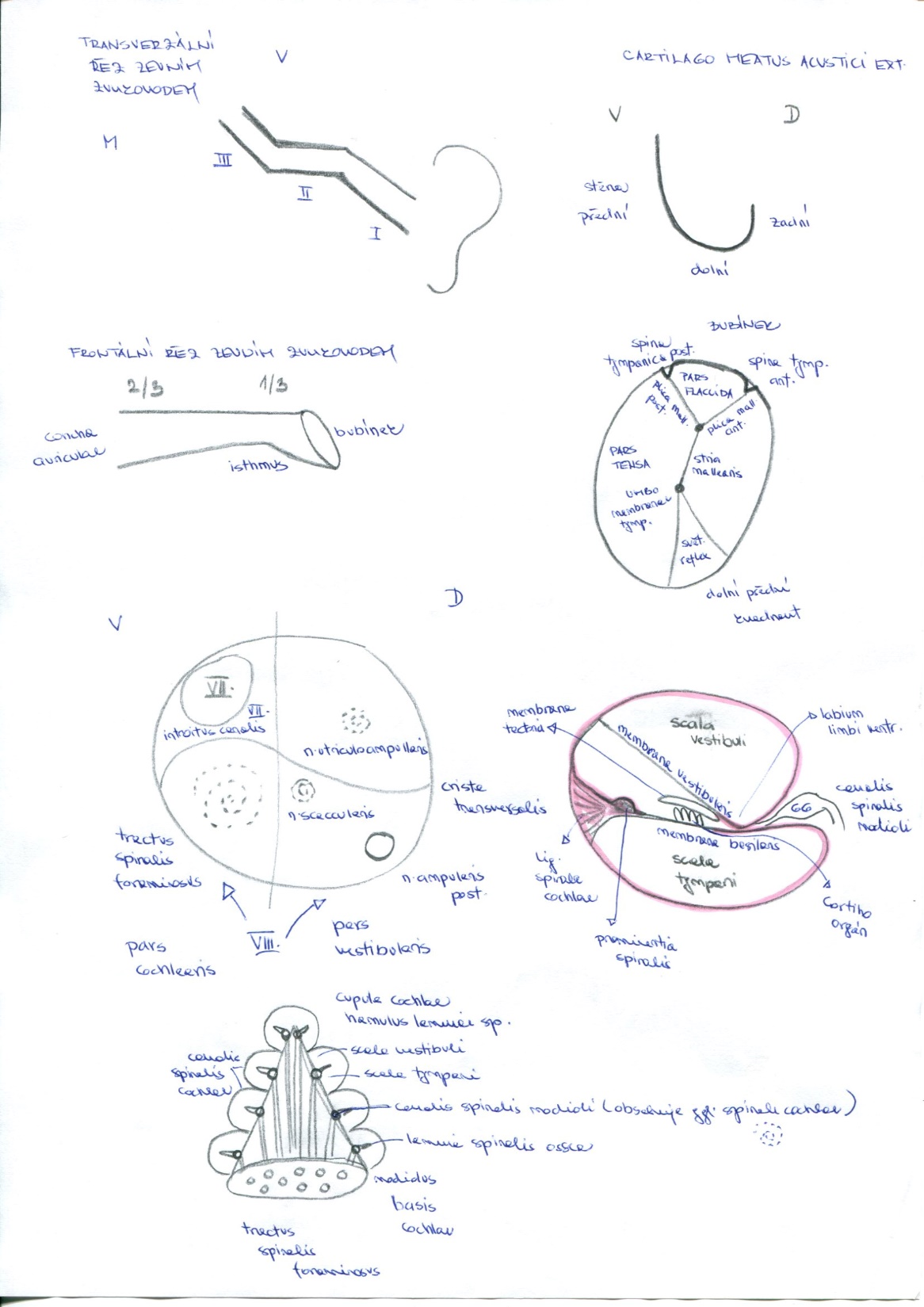 Cavum tympani
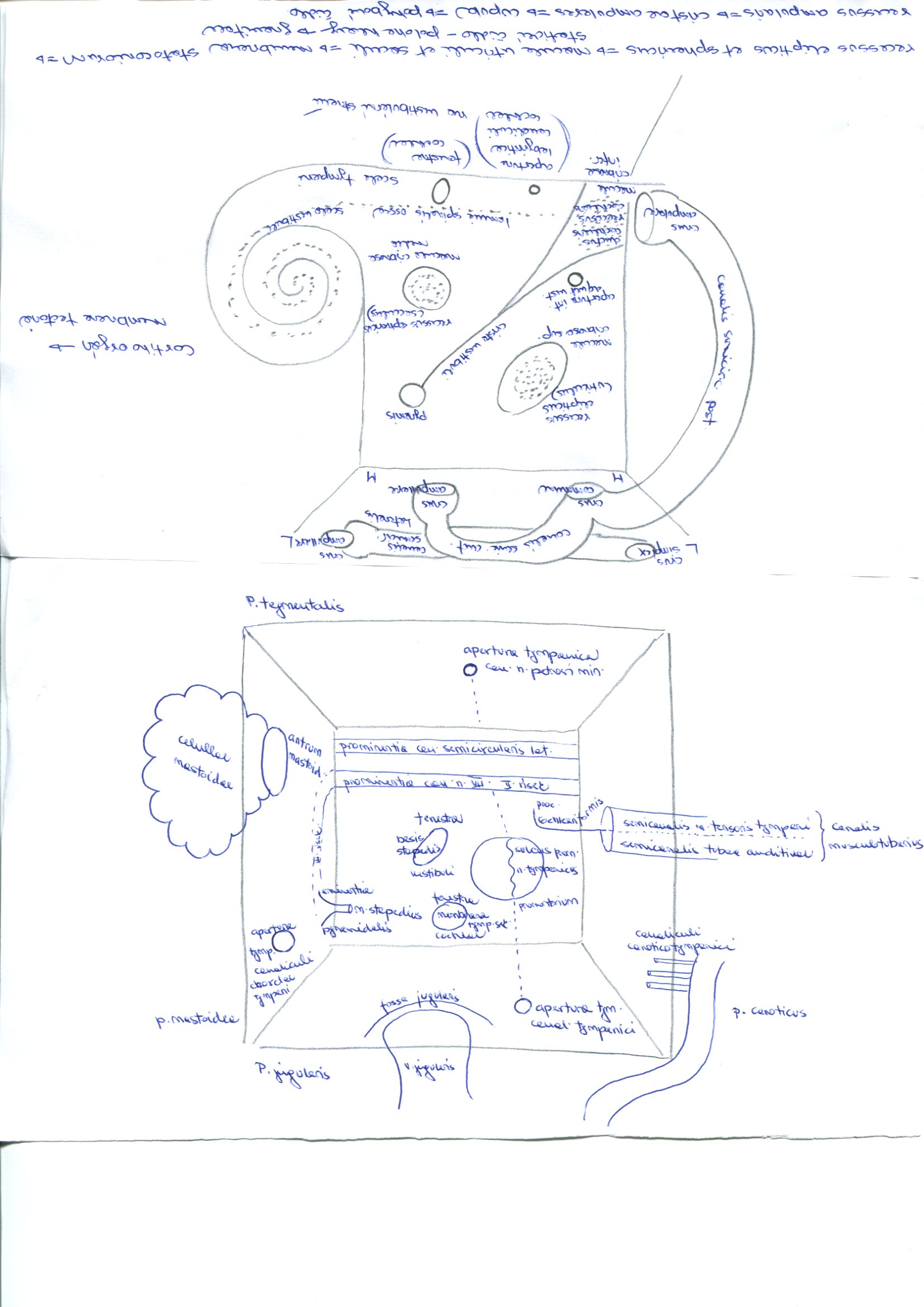 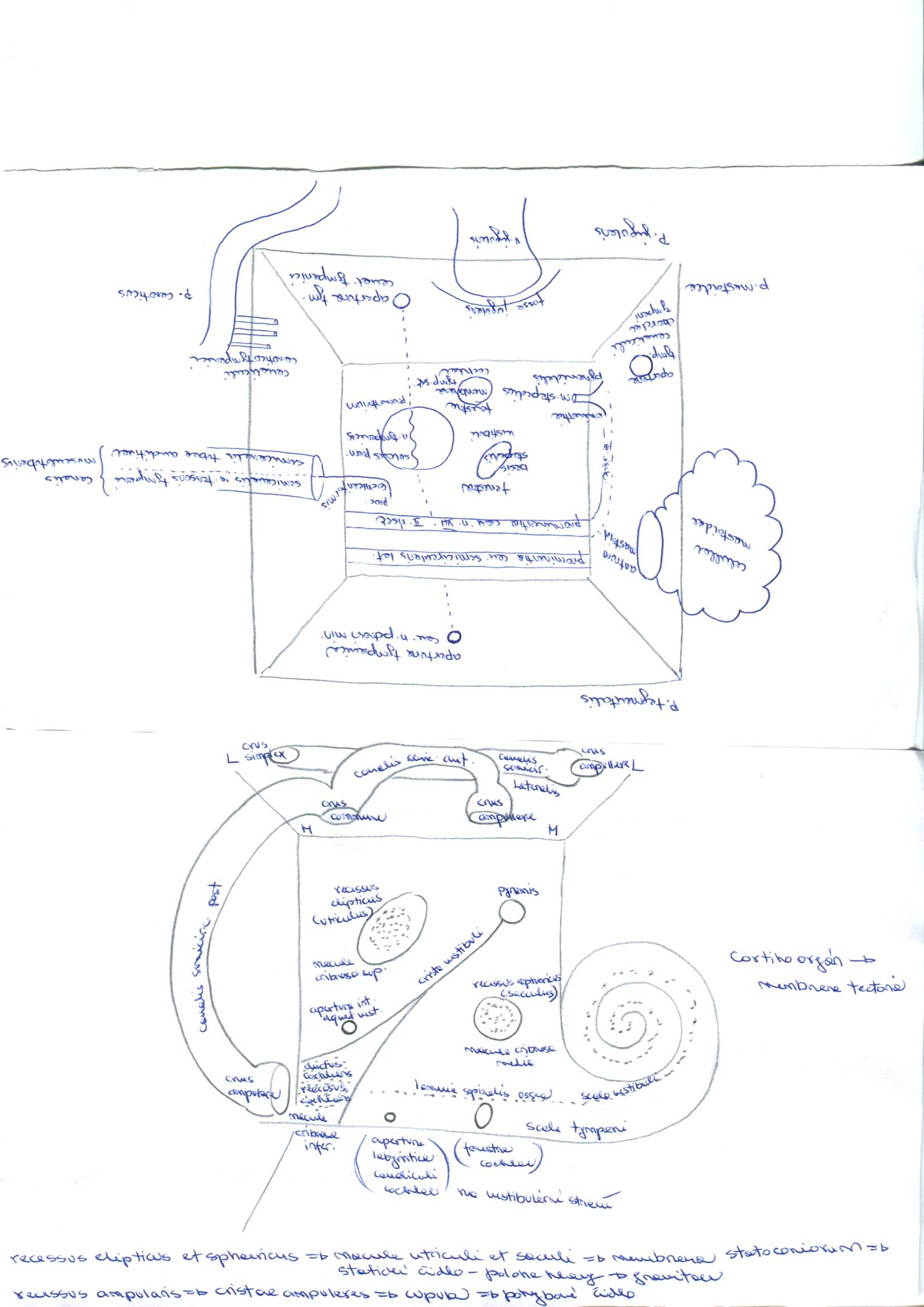 Porus acousticus internus
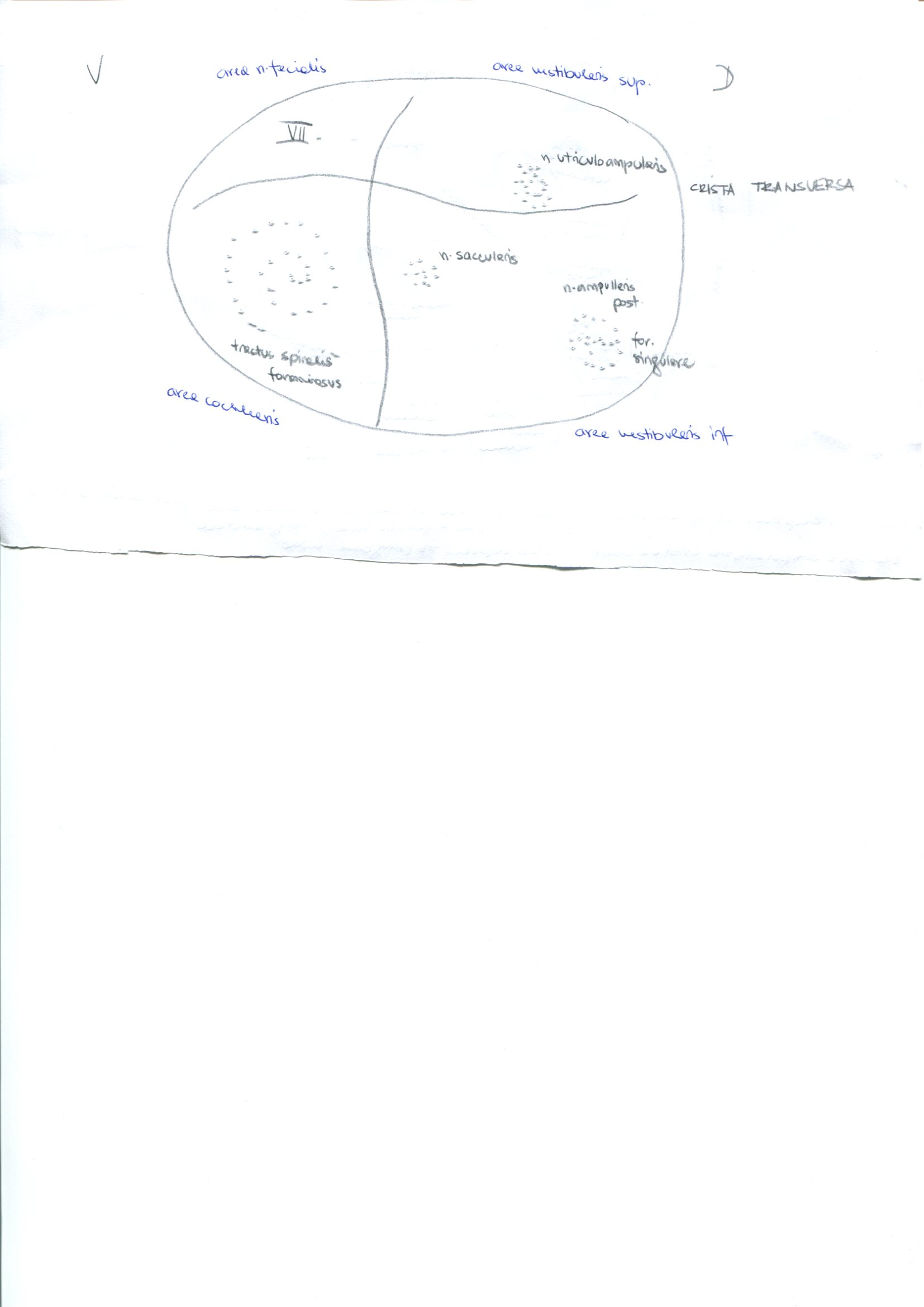 Vestibulum of the osseous labyrinthus
Camerae bulbi
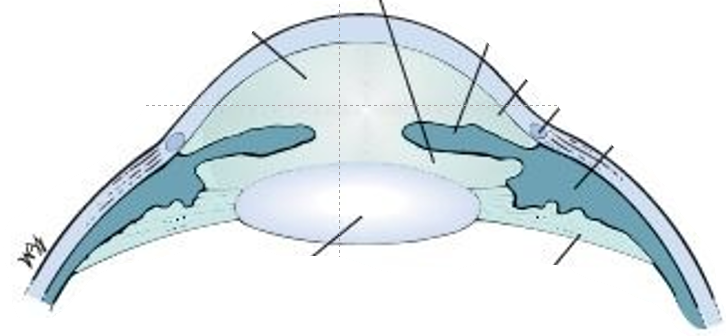 Tooth
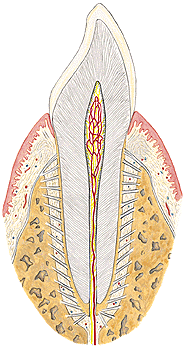